Profit and Loss
We have to learn how to derive profit and loss of a business concern:-
CP- The price, at which an article is purchased, is called its cost price, abbreviated as C.P.
SP- The price, at which an article is sold, is called its selling prices, abbreviated as S.P
Profit = SP- CP( It is the excess of the selling price over cost price)
Loss = CP – SP(It is the excess of cost price over the selling price)
Profot and Loss
Problem- The cost price of 20 articles is the same as the selling price of x articles. If the profit is 25%, then the value of x is
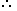 Problem-If selling price is doubled, the profit triples. Find the profit percent
Problem-Alfred buys an old scooter for Rs. 4700 and spends Rs. 800 on its repairs. If he sells the scooter for Rs. 5800, his gain percent is